Woordenschat groep 5, thema 8, les 1
De woorden die je vandaag leert:
de bladluis
het spinnenweb
de stam
het insect
de bosmuis
vergaan
de boomstronk
de den
de paddenstoel
Welke woorden zijn samengestelde woorden?
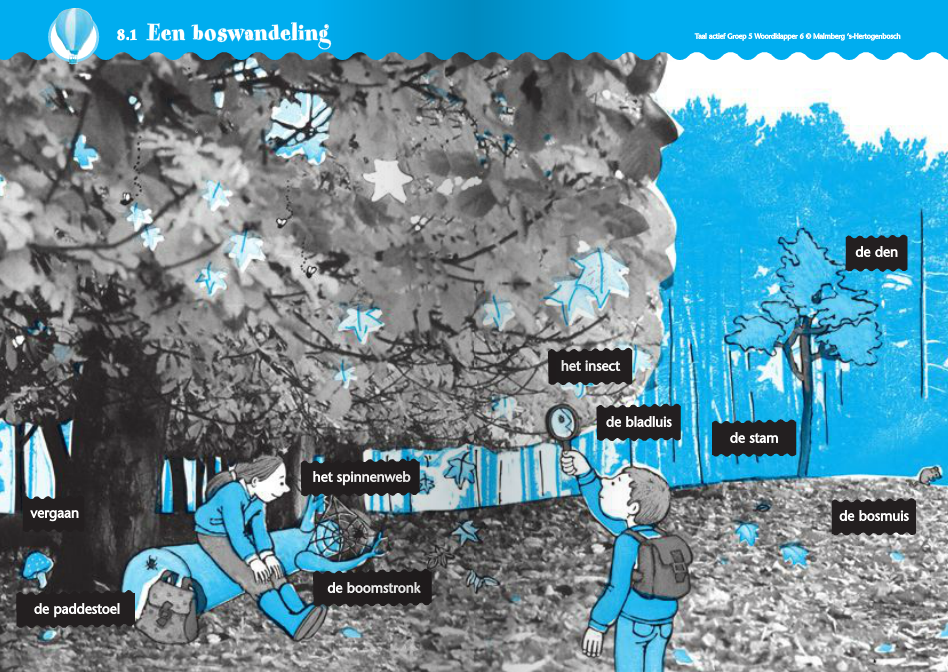 de bladluis
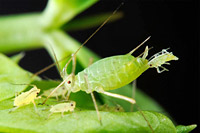 Een luis die op bladeren leeft.
Dit woord bestaat uit twee delen: blad en luis.
de den
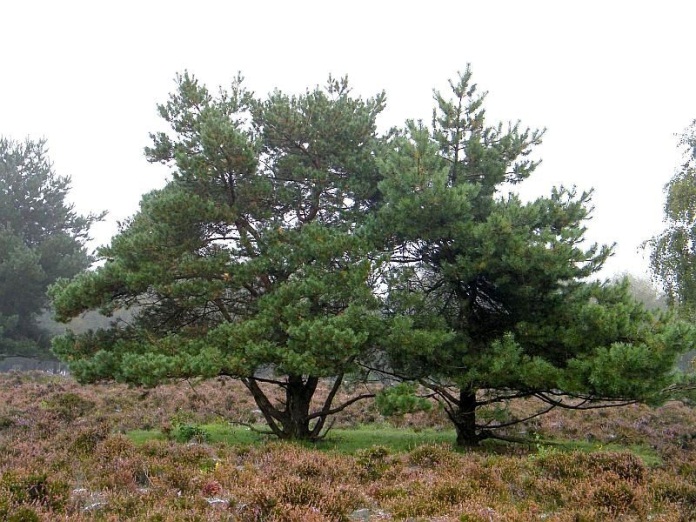 Een den is een boom met naalden. Deze boom is speciaal, omdat hij geen bladeren heeft.
het insect
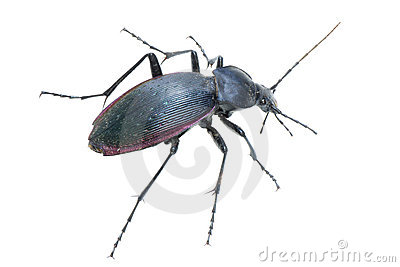 Een klein diertje dat uit drie delen bestaat. Een kop met sprieten, een bovenlijf met zes poten en een achterlijf. Bijvoorbeeld; torren, vliegen,  muggen,  bijen, wespen.
de paddenstoel
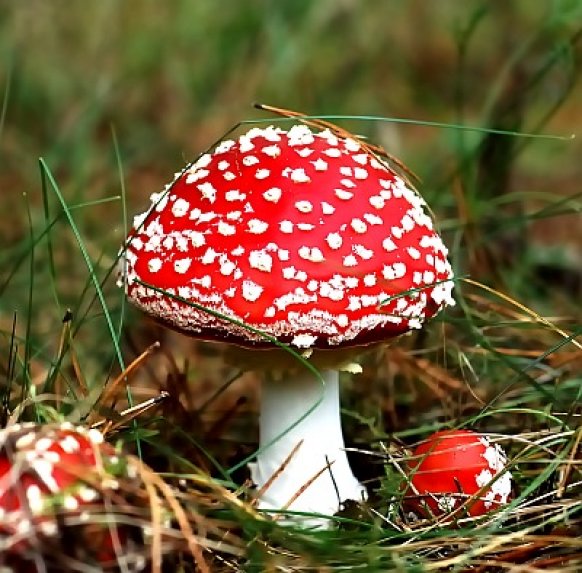 Ze bestaan meestal uit een steel en een hoed. Ze hebben geen bladeren en groeien in de herfst.
het spinnenweb
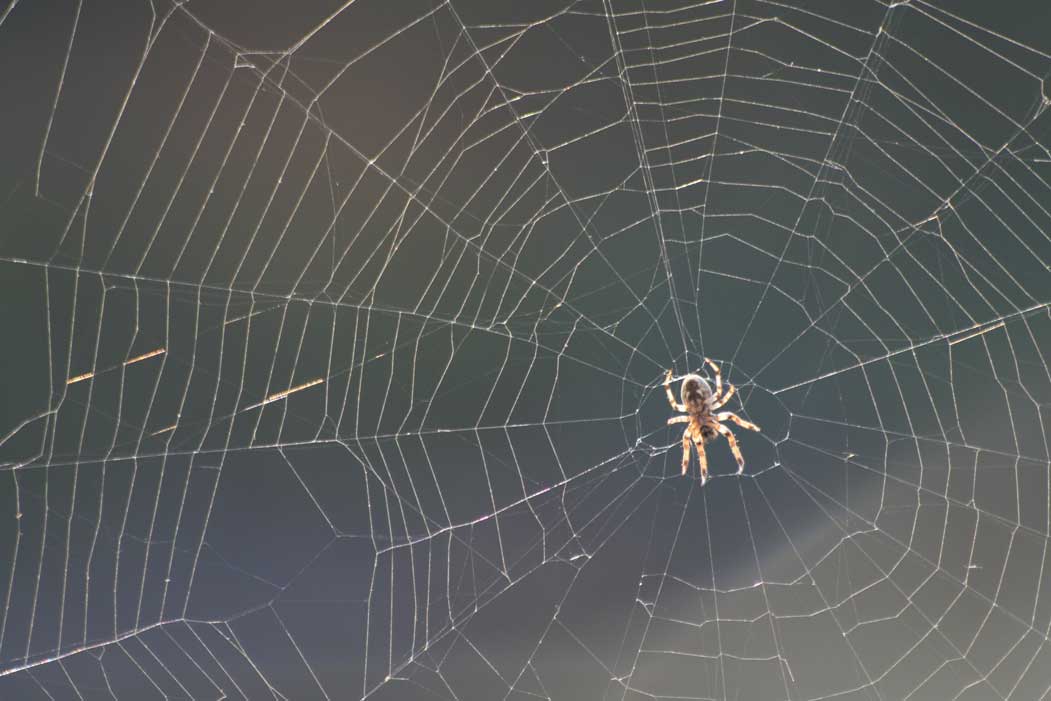 Een soort net van dunne draadjes, gemaakt door een spin. Een spin heeft acht poten. Het is geen insect.
de stam
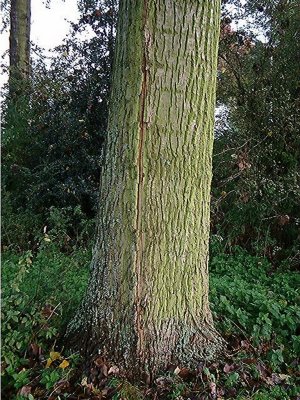 Het stuk van een boom waar de takken aan zitten.
vergaan
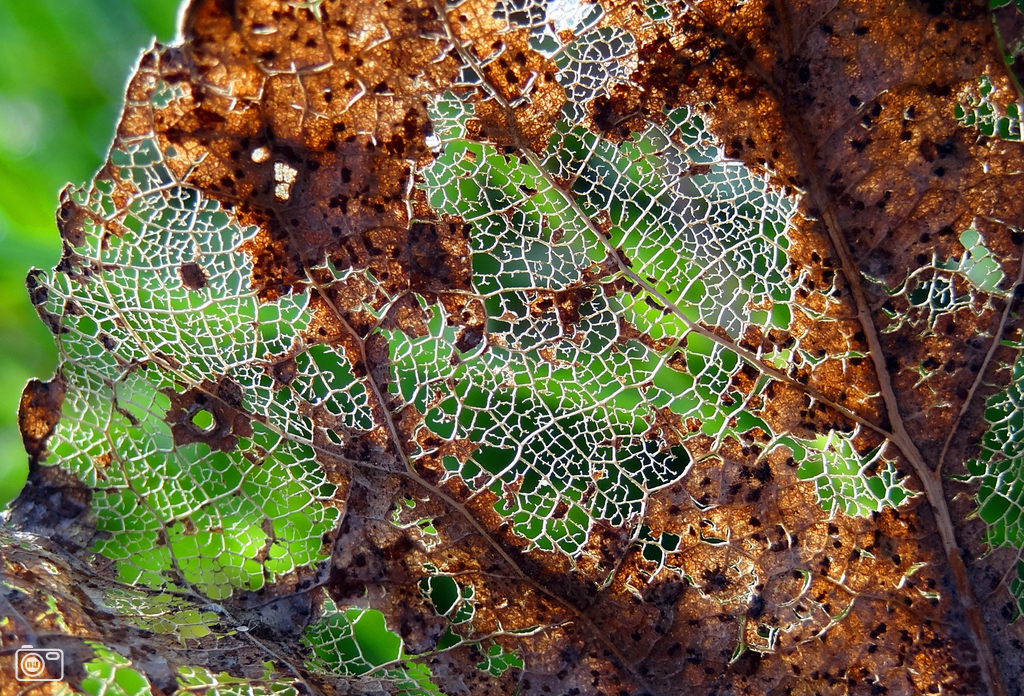 Verdwijnen.  
Herfstbladeren die op de grond liggen, rotten weg.
de boomstronk
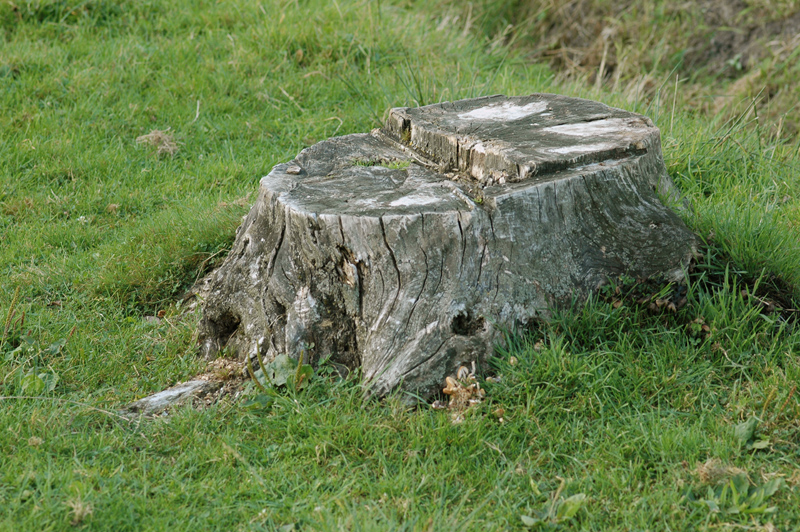 Stuk van een boom dat overblijft als een boom is omgezaagd.
de bosmuis
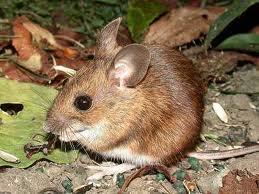 Dit is een samengesteld woord bos + muis
Een muis die in het bos leeft.